Class Activation Maps as Attentions for Abnormality Classification in Mammograms
Aminul Huq and Mst. Tasnim Pervin
Motivation
Improve classification performance by using class activation maps. 
Guide the class activation maps to cover the entire abnormal region. 
Prepare custom loss function for the guiding purpose.
Related Works
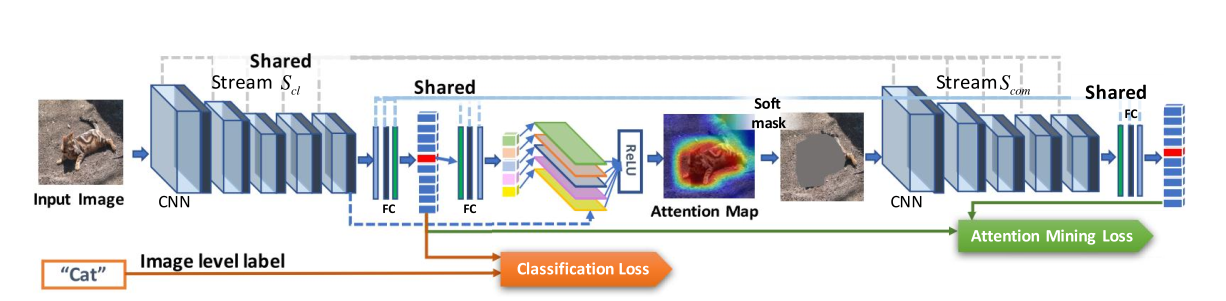 Related Works (cont’d)
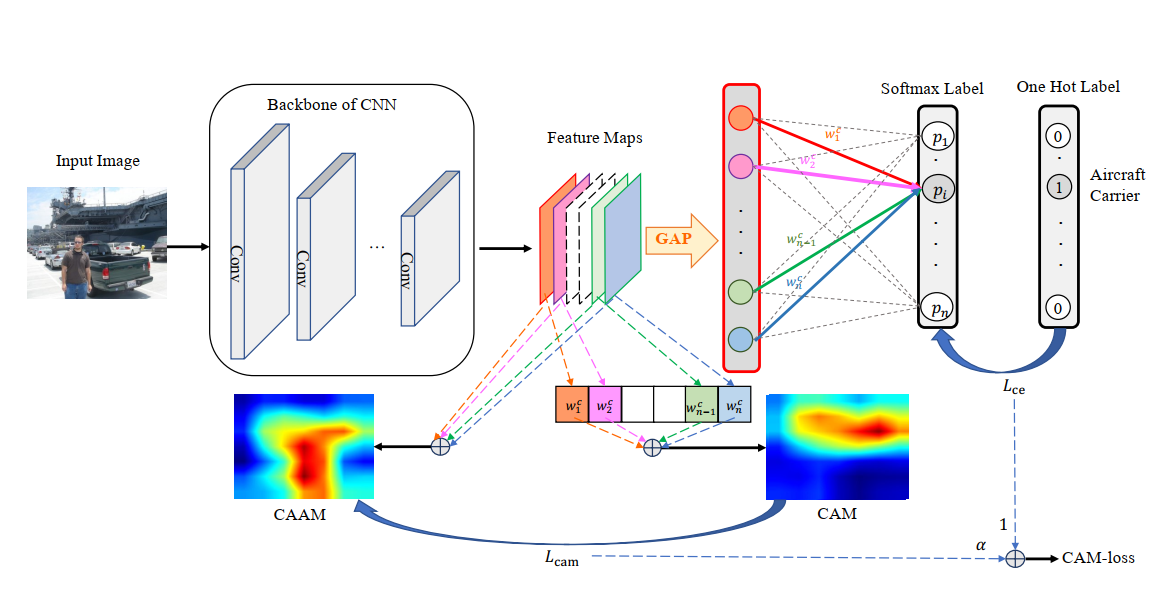 Data Augmentation and Preprocessing
Dataset:
INbreast - Benign: 220, Malignant: 123, Total: 343 
Ignored Normal ones but will be considered later
Preprocessing:
Cropped images according to the contours to remove as much black images as possible. 
Perform Truncation Normalization.
CLAHE(1.0 and 2.0)
Resized to 1024 x 768
Data Augmentation and Preprocessing
Original Image
Horizontal Flip
Vertical Flip
Both Horizontal and Vertical Flip
Inversion
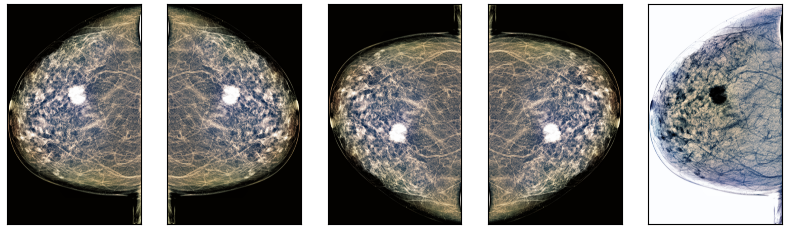 Preliminary Results
ResNet-50
Cross Entropy Loss Function
100 epochs per fold
Learning Rate: 0.0001
Batch Size: 8
4 fold cross validation
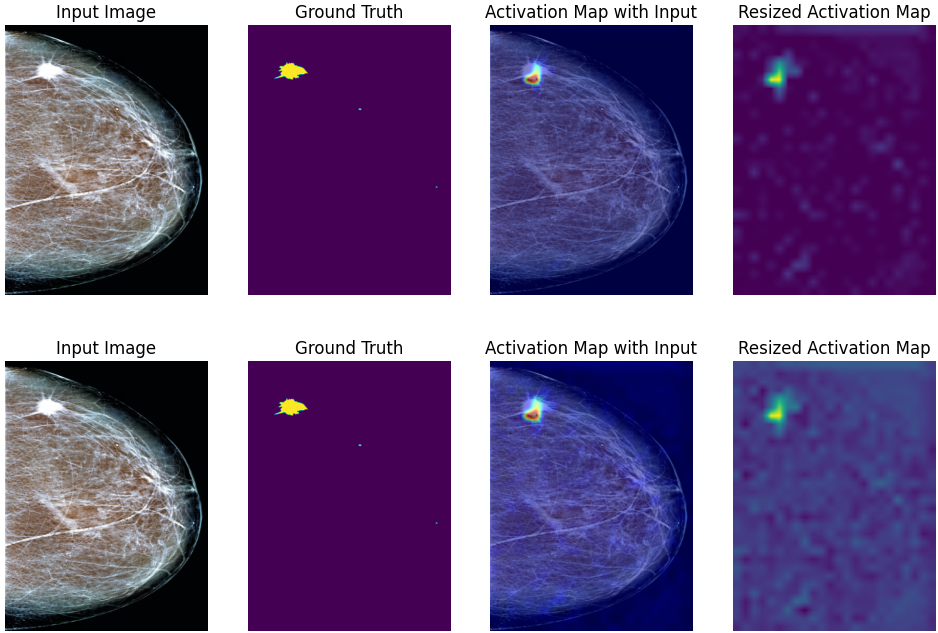 GradCAM
Benign
CAM
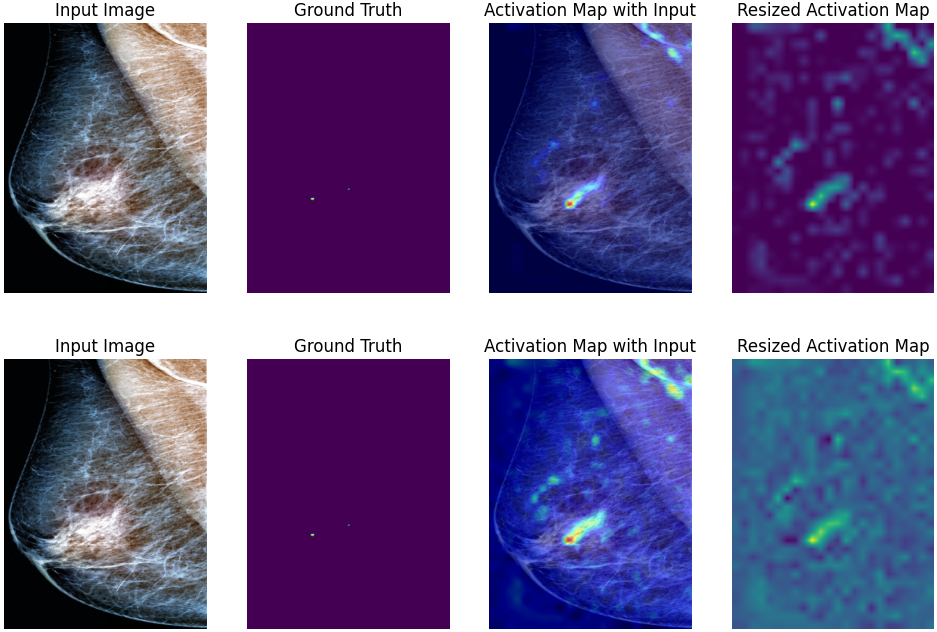 GradCAM
Malignant
CAM
Upcoming Tasks and Challenges
Improve performance on the INBreast dataset for classification performance.
Integrate CAM/GradCAM during training
Focus attention map on the entire region of interest.
Try to incorporate CAM Loss.
Experiment with the CBIS-DDSM dataset.
Training time CAM/GradCAM produces images which very small in dimension. Comparing them with ground truth is a problem.
Data Imbalance forcing the model to focus on one particular class.
Thank You!